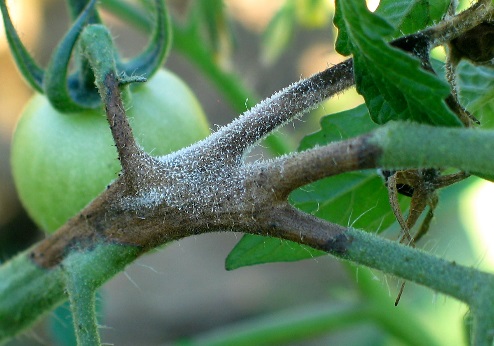 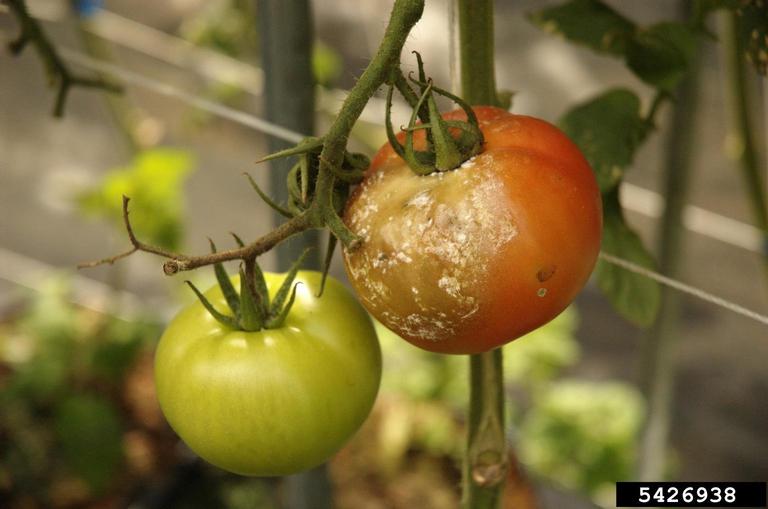 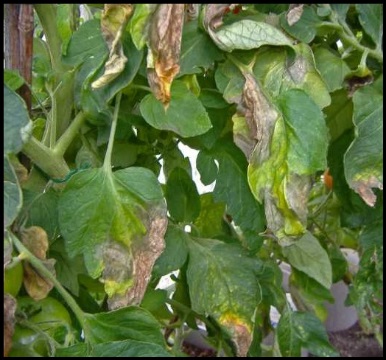 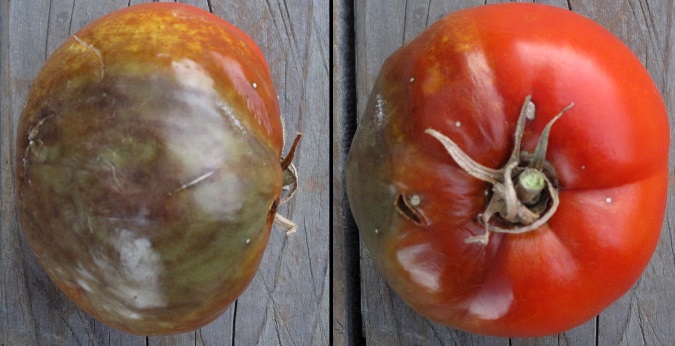 Escola Superior de Agricultura “Luiz de Queiroz” – ESALQ/USP
Fitopatologia Geral - LFT 5710-1
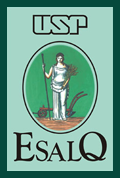 REQUEIMA DO TOMATE E DA BATATA
Felipe Fadel Sartori
Jackellyne Bruna Sousa
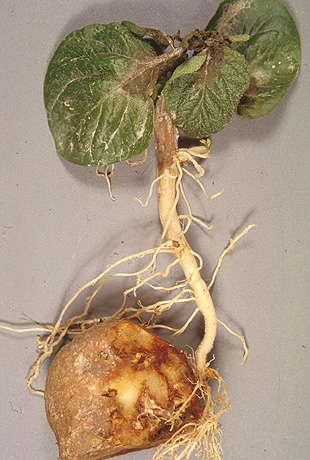 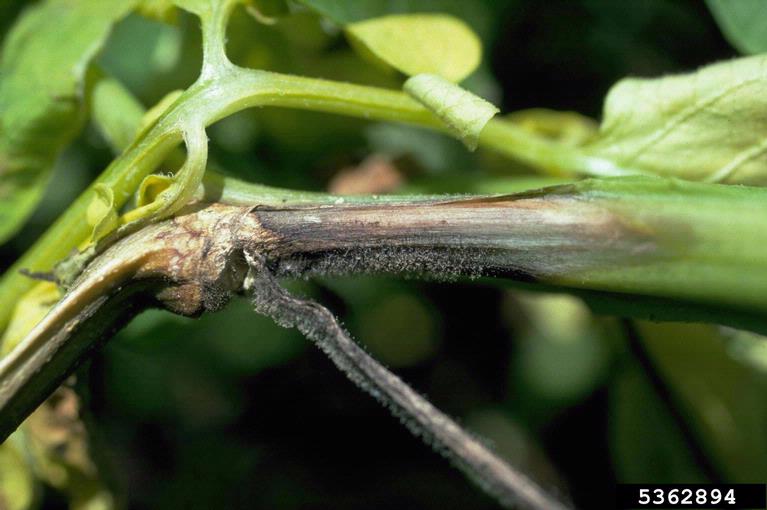 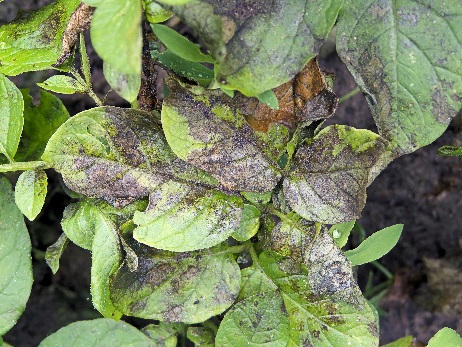 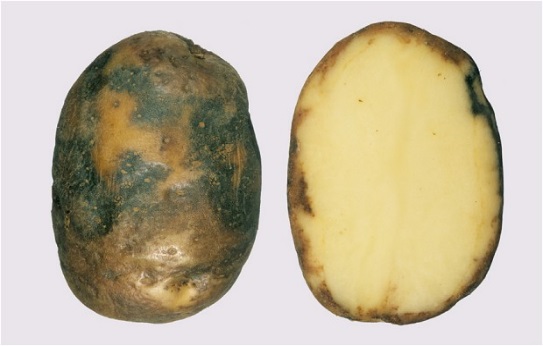 Phytophthora infestans
Requeima ou mela: “queimada por geada”
Não é fungo, é OOMICETO 
Entre as doenças mais destrutivas da batata e tomateiro
Velha conhecida dos produtores	
Pouco se conhece dos aspectos da biologia de isolados brasileiros do agente causal, e poucas pesquisas foram conduzidas (clima)
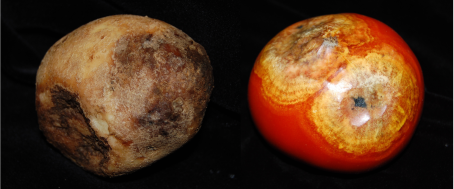 (Mizubuti, 2004)
Phytophthora infestans
Pesquisas em laboratórios europeus e dos EUA: Características relativas aos diferentes estádios de desenvolvimento do patógeno

Informações: contribuíram para o melhor entendimento de como o patógeno é capaz de causar DOENÇA

Fatores de ambiente (Patógeno x Genética): 
 	Temperatura
 	Umidade do ar
Umidade
Radiação solar
(Mizubuti (2004); Dias (2010)
Phytophthora infestans
Pode dizimar uma lavoura  em poucos dias

Atenção: Rápida disseminação            Ciclo de infecção: 4 a 5 dias 

Esporângios:
     Umidade relativa (acima de 90%)
Temperatura entre 18 a 22°C
Intensidade luminosa
Resistência do hospedeiro
Encontrados no ar: todas as épocas do ano
Epidemias: qualquer época
Qualquer estádio de desenvolvimento da cultura
(Mizubuti (2004); Dias (2010)
Importância da Doença
Mais de 6 bilhões de dólares em perdas e custos na produção
Qualquer fase do desenvolvimento
Afeta todos os órgãos aéreos
Folhagem destruída
Tubérculos, hastes e pecíolos podem ser infectados (preferencialmente tecidos jovens)
Organismo heterotálico: 2 grupos de compatibilidade (A1 e A2)
Presente o ano todo
Sobrevivência em resto de cultura: inferior a 60 dias
(Reis, 2010)
Importância da Doença
Semelhança com fungos: Reprodução
Reprodução sexuada (oósporos) e assexuada
Oósporos:
Sobrevivem no solo na ausência de uma planta hospedeira viva (reprodução sexuada)	         
Grande número de raças fisiológicas

População muito diversificada (controle)

Brasil: somente assexuada:
Brasil: US-1 (tomate) e BR-1 (batata)
Entender a biologia
(Reis, 2010)
Importância da Doença
Populações brasileiras se diferem dos outros países:
Reprodução
Forma
Condições climáticas
Clima temperado X clima tropical

Países de clima temperado: 
           Temperaturas: afetam sobrevivência
Impossibilitam o cultivo de plantas hospedeiras
N° esporos para iniciar as epidemias é baixo

Brasil: Ausência de invernos rigorosos
           Sobreviência (temperaturas amenas)
Mais de 1 cultivo/ano
(Reis, 2010)
Tomate (Solanum lycopersicum)
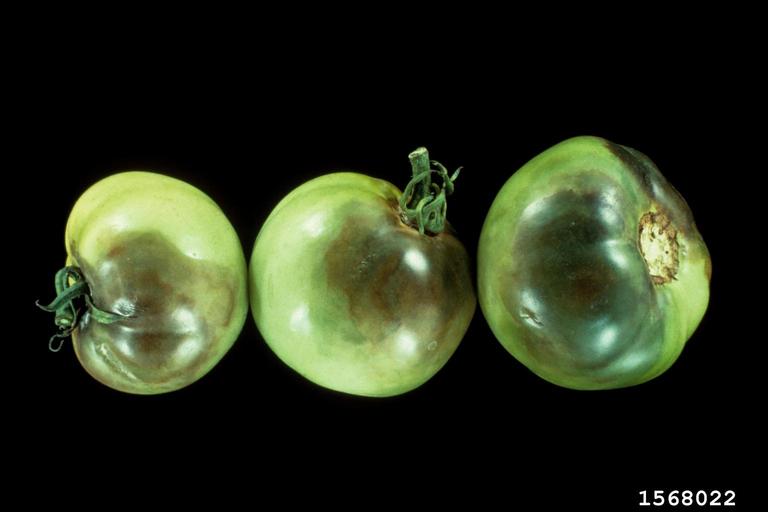 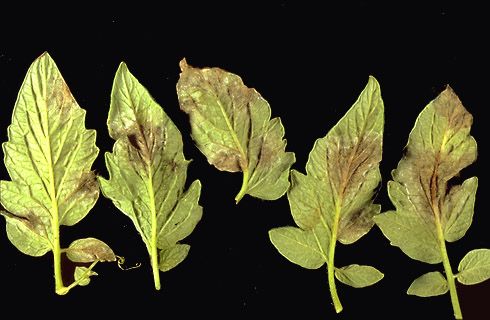 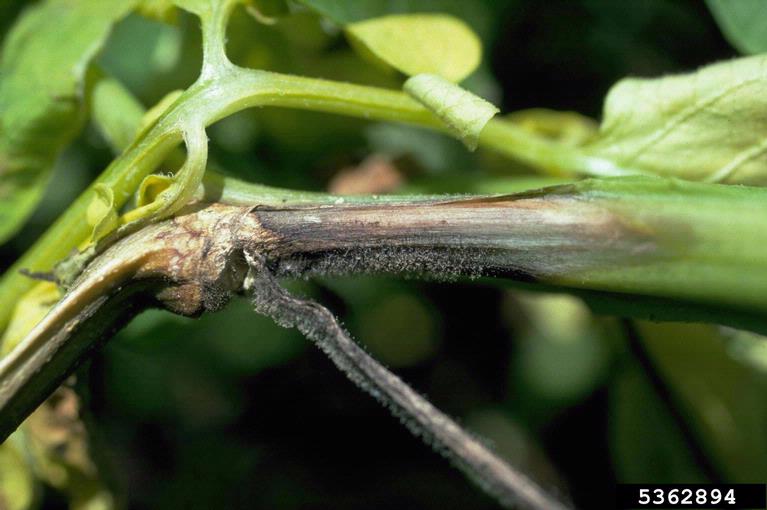 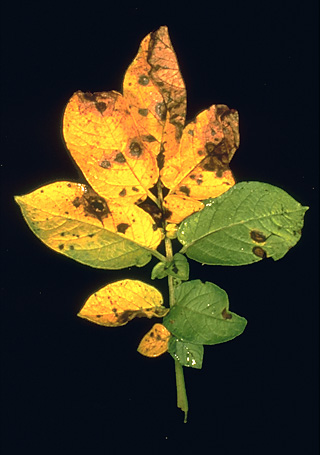 Batata (Solanum tuberosum)
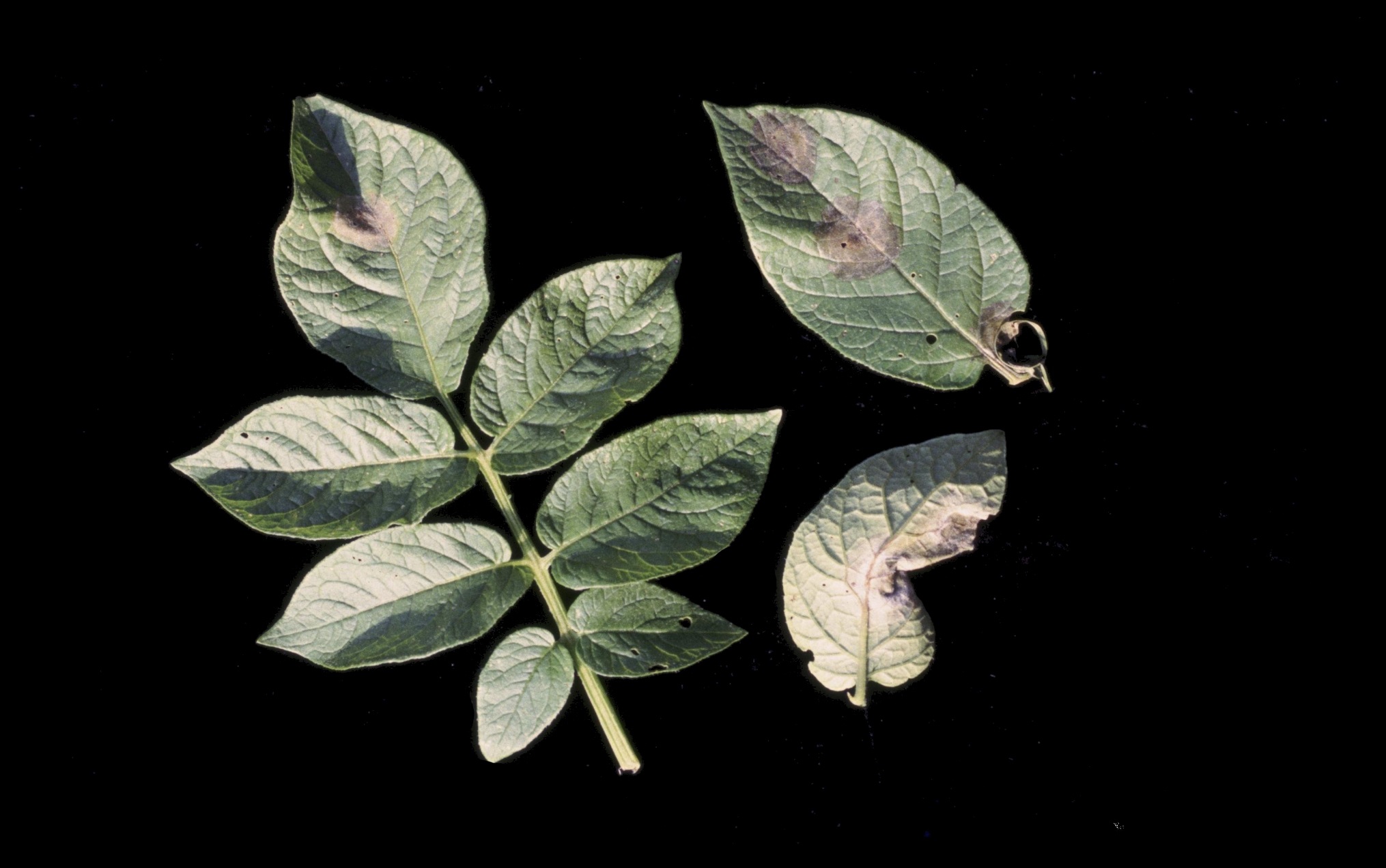 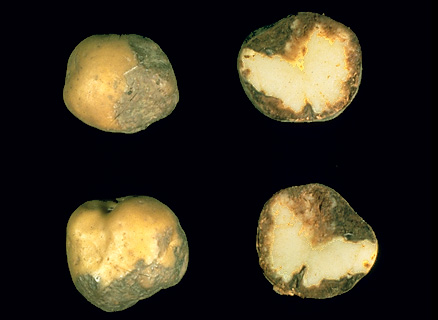 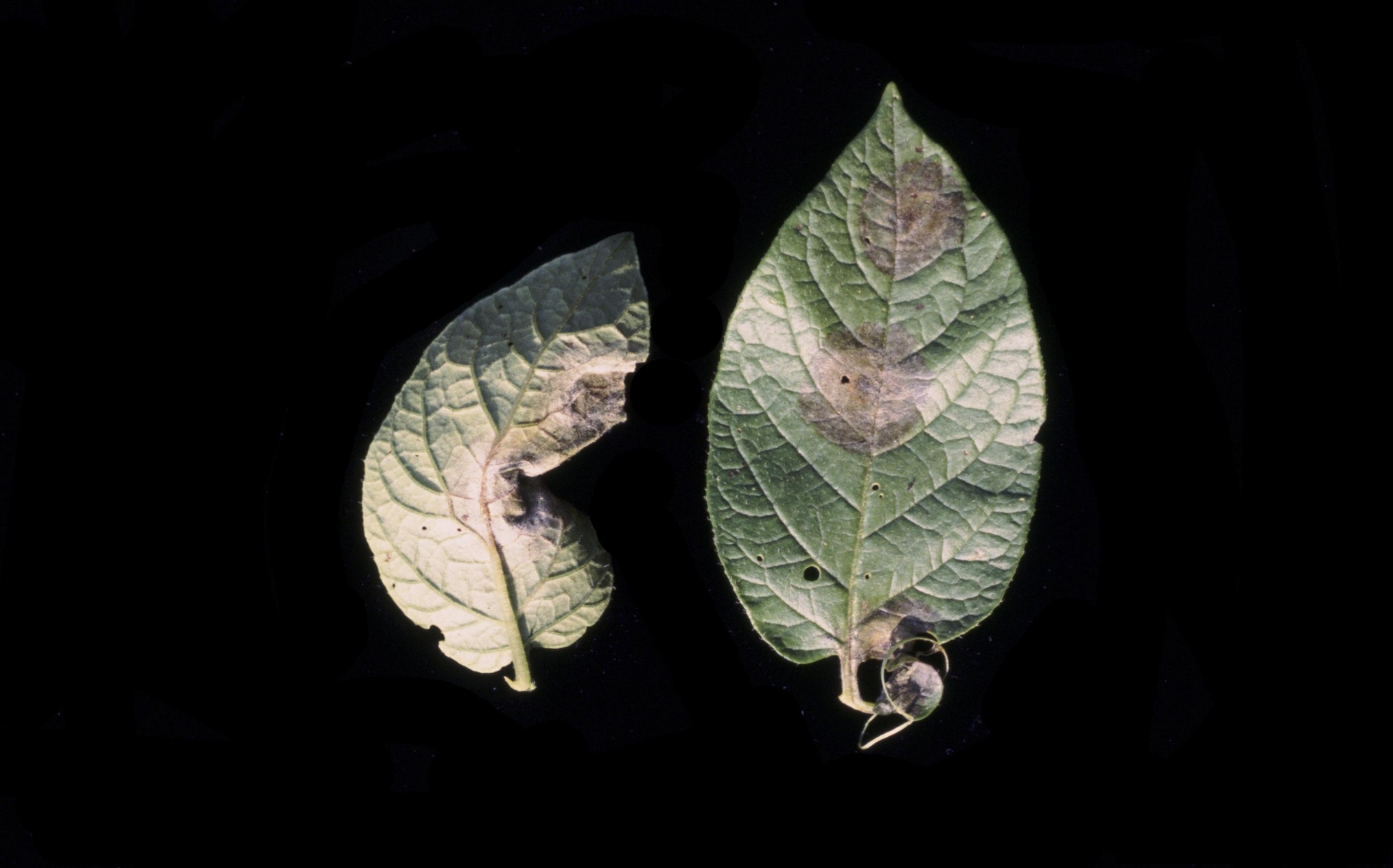 Importância da Doença: Prejuízos
Danos	            Variam de 10 a 100%
Grau de suscetibilidade da cultivar
Agressividade do patógeno
Condições climáticas
Medidas de manejo pelos produtores
Diretos: 	
Patógeno ataca e destrói a cultura 
Redução na produtividade
Pulverizações frequentes de fungicidas
     Custo de produção
Exposição: aplicadores, consumidores e ambiente
Indiretos:
     produção das culturas em regiões favoráveis
Restrição ao uso de  determinados fungicidas
(Reis, 2010)
Importância da Doença
Agente patogênico e Doença	       “Reemergentes” 

Cinco atributos do patógeno que merece ATENÇÃO constante:
Tragédia histórica: Fome da batata na Irlanda
Devastação do patógeno em novos locais e intensidade
Populações do oomiceto no mundo estão em fluxo (gestão)
Revolução genômica	Progresso na compreensão
Muitas perguntas sem respostas convincentes
(Fry et al., 2015)
Significado Histórico
Convergências e controvérsias:

Centro de Origem: 
Meados do século 19
Origem: Andes na América do Sul/ Europa/México

Fome Irlandesa:
Goodwin et al.	 linhagem clonal de US-1 do patógeno
Dominância no mundo todo: meados e final do século 20
Análises de herbário: US-1 não estava presente em 1845
Genótipo:  HERB-1
(Fry et al., 2015)
Importância da doença
Epidemia surpreendentemente Grave:
Emergente: Repetidas ocorrências da doença em todo o mundo

Estados Unidos e Canadá:
Últimas 4 décadas: Requeima	Severa (1994-1995 e 2009)
Década de 90: México	Patógeno agressivo e resistente ao metalaxil foram introduzidas
1995: $ 30 milhões
25% mais aplicações de Fungicidas
2009: pandemia	     tomates, produtos orgânicos e casas de vegetação, agricultores orgânicos	       100% perda
Pandemia: Não  	  Patógenos agressivos e clima favorável
 Sim	  Distribuição massiva de amostras contaminadas vendidas no varejo nos EUA
(Fry et al., 2015)
Importância da doença
Pandemia: gerar dados exatos sobre as populações e P. infestans em tempo real

EUA e Ministério da Agricultura: permitiram as análises

Amostras foram enviadas para laboratório de análises e devolvidas

Informações consistentes  e resistência rara a fungicidas e hospedeiro	     Ajudar produtores nos planos de manejo
(Fry et al., 2015)
Importância da doença
Características fenotípicas das linhagens clonais mais comuns detectados nos Estados Unidos em 2009 para 2014
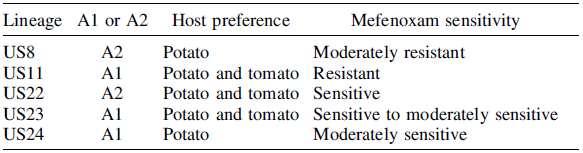 (Fry et al., 2015)
Importância da doença
Sudoeste da Índia: 
46000 ha de tomate de mesa (2007)
2009-2010: graves epidemias da requeima no tomate
100% de Perdas
Ensaios com marcadores moleculares
Migração de patógenos agressivos: Responsável pelo aumento da gravidade da doença
Importações em Toneladas de sementes de batata com linhagem dominante (2009)
Requeima é uma doença reemergente no país
(Fry et al., 2015)
Importância da doença
Tunísia:
Gravidade inesperada da requeima no Norte Africano
1° Década do século 21
Uma linhagem clonal (NA-01) foi dominante no tomate
Não foi determinado existência ou não de população sexual da P. Infestans
(Fry et al., 2015)
Importância da doença
Outros locais:
Chile, China, Oman e Nigéria
Chile: Década de 50, muito grave em 2005
China: Líder mundial em produção de batata
Em 1996: detectados linhagem dominante
Oman e Nigéria: 2012-2013: casos graves de requeima

Número de ocorrências inesperadas é desconhecido
Cada um dos locais: Requeima é de fato uma doença reemergente
(Fry et al., 2015)
Mudanças nas populações de P. Infestans no mundo
Presença ou ausência de recombinação sexual:
Enorme fator na Epidemiologia da requeima
Reprodução sexual: Novos genótipos do patógeno com características inesperadas
Receio: Fonte do patógeno no solo poderia levar a epidemias anteriores e mais comuns 
Hannukkala et al. (2007): Descobriram que o surto da requeima de 1998 para 2002 foi 17 vezes maior que nos anos anteriores
Ocorreram de 2 a 4 semanas mais cedo
Clima: aumento de dias chuvosos
Solo: fonte de inóculo
Epidemias: começam mais cedo
(Fry et al., 2015)
Olhando para o Futuro!
Recentes avanços  em isolados de P. infestans: melhoram a capacidade de identificação rápida da doença
Recomendações na gestão nas culturas de: Batata e Tomate
USAblight: informações disponíveis
	https://usablight.org/
Papel do ambiente
Resistência dos produtos químicos
(Fry et al., 2015)
Ciclo Phytophthora infestans
(Agrios, 2004)
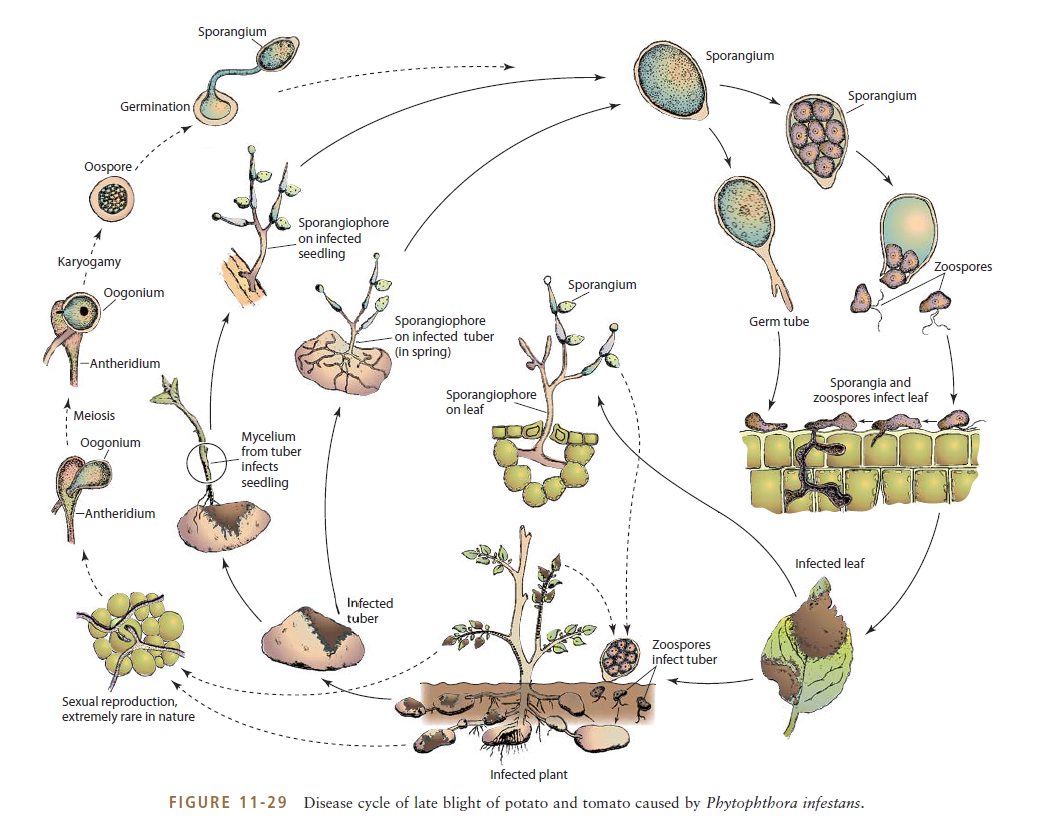 DISPERSÃO
S
O
B
R
E
V
I
V
Ê
N
C
I
A
REPRODUÇÃO
I
N
F
E
C
Ç
Ã
O
COLONIZAÇÃO
Ciclo Phytophthora infestans
(Agrios, 2004)
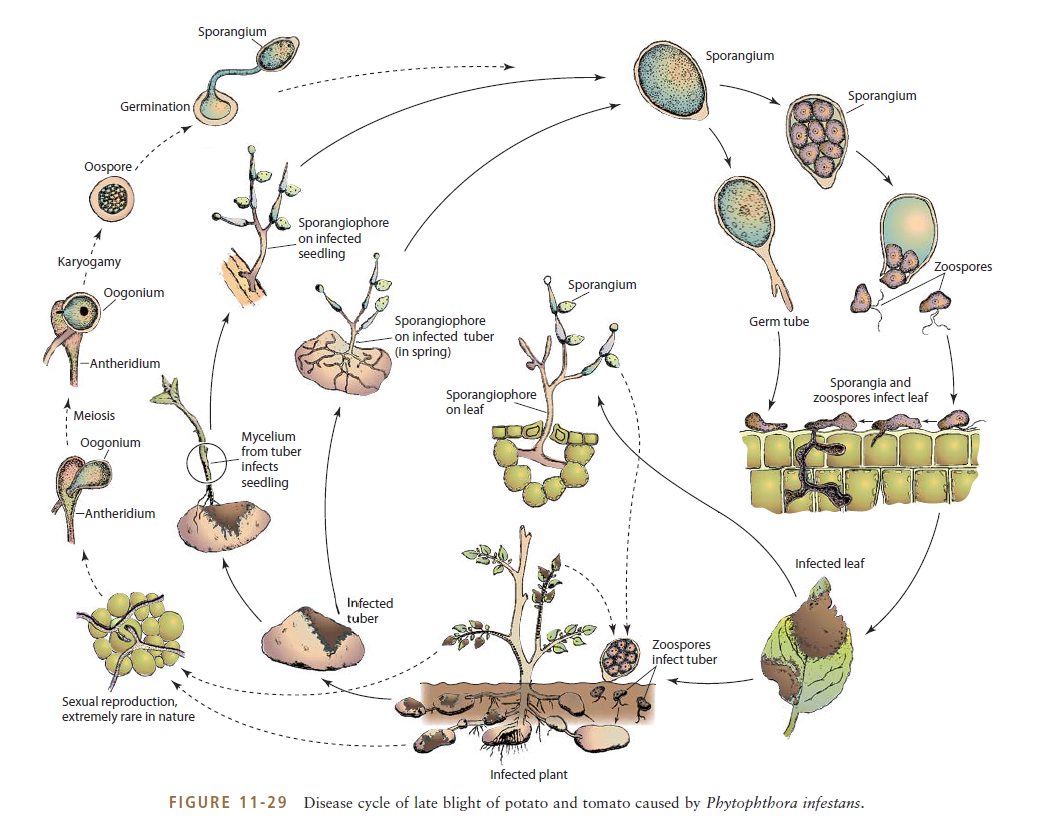 DISPERSÃO
S
O
B
R
E
V
I
V
Ê
N
C
I
A
REPRODUÇÃO
I
N
F
E
C
Ç
Ã
O
COLONIZAÇÃO
Manejos da requeima em Batata e Tomate
Manejo diversificado (Integrado?)
Qualidade de sementes e mudas
Resistência varietal
Manejos culturais
Controle biológico
Controle químico
Monitoramento
Sistemas orgânicos
Exemplo prático
1. Qualidade de sementes e mudas
1ª preocupação
Sanidade
Evitar inóculo
(Tofoli, 2004; Schumann & D’Arcy, 2005; Reis 2010; Stone, 2014)
2. Resistência Varietal
Nenhuma variedade totalmente resistente para tomate e batata (Abreu et al., 2008; Reis, 2010)



Problemas: resistência à algumas raças e não a outras (McGrath, 2015; Fry et al., 2015)  Race specific resistance (Nowicki et al., 2012)



Tomate: Iron Lady Variety (Cornell University)
3. Manejos culturais
Local e época de plantio

Rotação de culturas 

Aumento da montoa

Eliminação de restos culturais
(Schumann & D’Arcy, 2005; Kirk et al., 2013)
4. Controle biológico
Aplicações foliares em batata de Bacillus subtilis e Trichoderma harzianum (Stephan et al., 2005) 


Tratamento de tubérculos e aplicações foliares de Trichoderma atroviride (Al-Mughrabi, 2008)
&
Superiores ao tratamento controle, inferiores à tratamentos com cúpricos e clorotalonil
5. Controle químico
Preventivo

Início na emergência e sequencial (4-10 dias) ?

Contato (cúpricos, mancozeb, metiram, clorotalonil, fluanizam, estanhados)

Translaminar (dimetomorfe, cimoxanil, piraclostrobina, fenamidone, famoxadone)

Sistêmicos (propamocarb, iprovalicarb, metalaxil-M)

Resistência: fenilamidas (Nowicki et al., 2012)
(Reis, 2010)
5. Controle químico
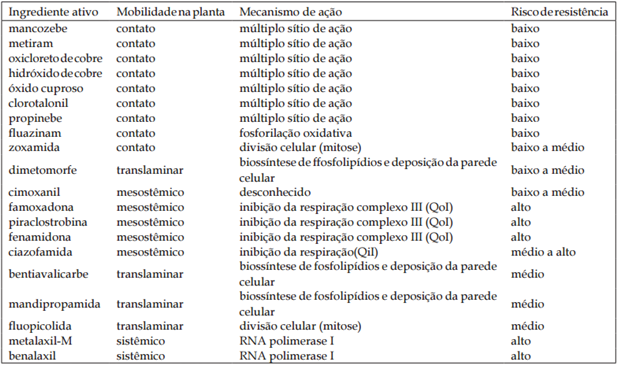 (Tofoli et al., 2013)
6. Monitoramento
Umidade, molhamento foliar e temperatura (Reis, 2010)



Avaliações de campo (Schumann & D’Arcy, 2005; Stone, 2014)


Sistemas de alerta (Blitecast, Simcast, Prophy…) (Tofoli et al., 2013)
Smith period (Nowicki et al., 2012)
7. Sistemas orgânicos
1

3

Clima

Manejo de irrigação

Cultivo protegido ?



(Stone, 2014)
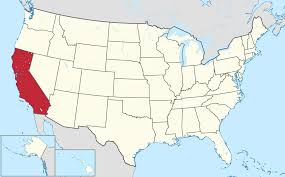 8. Exemplo Prático
Israel Nardin – Gerente de produção HF grupo Rocheto

Preventivamente

	Protetores: mancozebe, clorotalonil. metiram, captana, etc

	Misturas: mancozebe + cimoxanil, clotalonil + cimoxanil, 	clorotalonil + melataxil, mandiopramida, propamorcarbe

Com a presença da doença ou condições muito favoráveis: propomocarbe + flupicolide, fluazinam + bentiavalicarb, dimetomorfe
Referências Bibliográficas
AL-MUGHARABI, K. 2008. Biological Control of Phytophthora infestans of Potatos using Trichoderma atroviride. Pest Technology. 2:104-108. Disponível em: http://www.globalsciencebooks.info/Online/GSBOnline/images/0812/PT_2(1&2)/PT_2(2)104-108o.pdf

FRY, W. E., BIRCH, P. R. J., JUDELSON, H. S., GRUNWALD, N. J. DANIES, G., EVERTS, K. L., GEVENS, A. J., GUGINO, B. K., JOHNSON, D. A., JOHNSON, S. B., MCGRATH, M. T. MYERS, K. L., RISTAINO, J. B., ROBERTS, P. D., SECOR, G., SMART, C. D. 2015. Five Reasons to Consider Phytophthora infestans a Reemerging Pathogen. Phytopathology. 105: 966-981. 

KIRK, W., WHARTON, P., HAMMERSCHMIDT, R., ABUL-EL SAMEN, F., DOUCHES, D. 2013. Late Blight. Michigan Potato Diseases. Disponível em: http://www.potatodiseases.org/lateblight.html

NOWICKI, M., FOOLAD, M. R., NOWAKOWSKA, M., KOZIK, E. U. 2012. Potato and Tomato Late Blight Caused By Phytophthora infestans: An Overview of Pathology and Resistance Breeding. Plant Disease. 96:4-17

PUJARI, S. Main Genus: Phytophthora and Pythium are most important in Family Pythiaceae. Your Article Library: The next generation library. Biology. 2016.

REIS, A. Requeima: doença destrutiva e comum ao tomateiro e à batateira. Brasília: Embrapa Hortaliças. 2010. Disponível em: http://www.cnph.embrapa.br/paginas/serie_documentos/publicacoes2010/cot_78.pdf

SALVO, S.  e YOSHIMURA, A. Sanidade Vegetal: Requeima (Phytophthora infestans) em batata e tomate. Fitossanidade , Nutrição Vegetal, Manejo e Genética/ Jornal Dia de Campo. 2012.

SCHUMANN, G.L. and C. J. D’Arcy. 2000. Late blight of potato and tomato. The Plant Health Instructor. DOI: 10.1094/PHI-I-2000-0724-01. Updated 2005. Disponível em: http://www.apsnet.org/edcenter/intropp/lessons/fungi/oomycetes/Pages/LateBlight.aspx

STEPHAN, D., SCHIMITT, A., CARVALHO, S. M., SEDDON, B., KOCH, E. 2005. Evaluation of biocontrol preparations and plant extracts for the control of Phytophthora infestans on potato leaves. European Journal of Plant Pathology. 112: 235-246. 

STONE, A. 2014. Organic Management of Late Blight of Potato and Tomato (Phytophthora infestans). EOrganic. Disponível em: http://articles.extension.org/pages/18361/organic-management-of-late-blight-of-potato-and-tomato-phytophthora-infestans

TOFOLI, J. G. Requeima da batata.2004. Revista cultivar. Disponível em: http://www.biologico.sp.gov.br/artigos_ok.php?id_artigo=14

TOFOLI, J. G., MELO, P. C. T., DOMINGUES, R. J., FERRARI, J. T. 2013. Controle da requeima e pinta preta da batata por fungicidas: conceitos, evolução e uso integrado. 75:41-52. Disponível em: http://www.biologico.sp.gov.br/docs/bio/v75_1/tofoli2.pdf
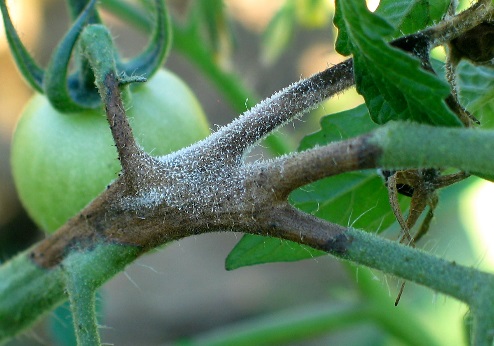 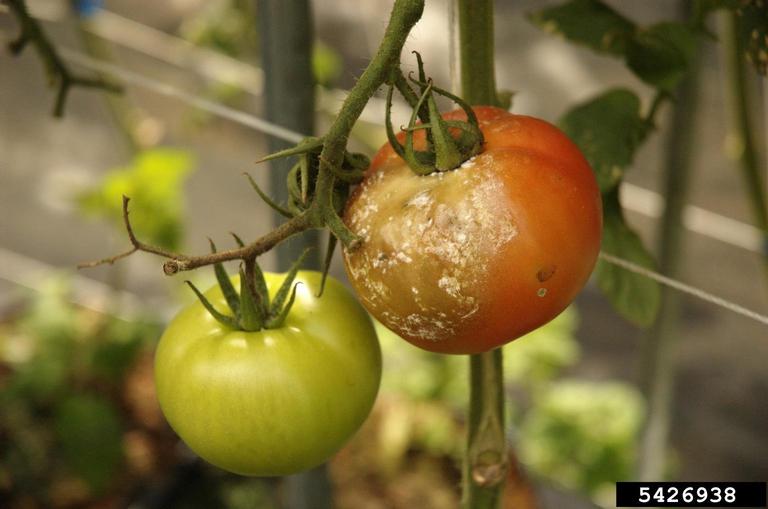 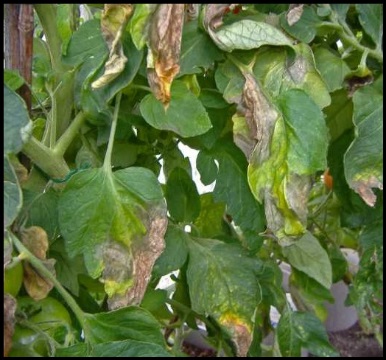 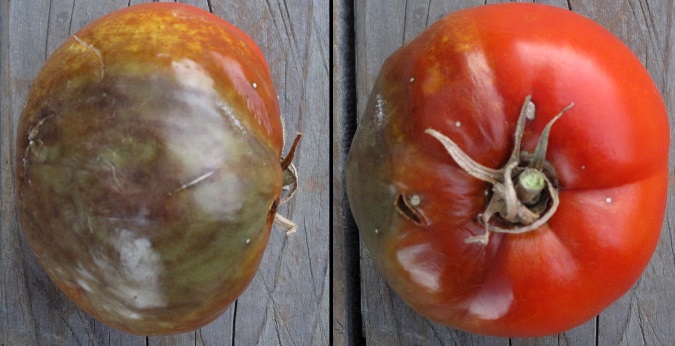 OBRIGADO!
felipefsartori@gmail.com
Jackellyne_bruna@hotmail.com
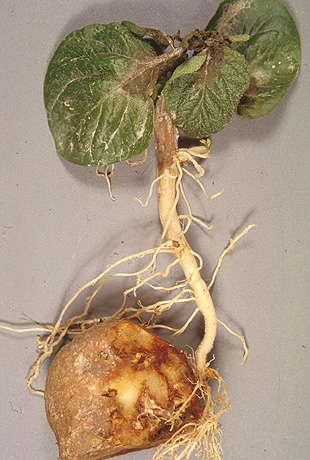 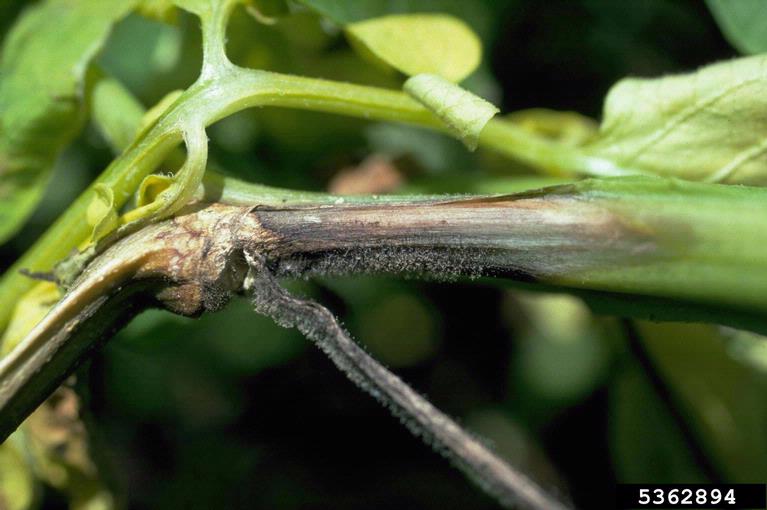 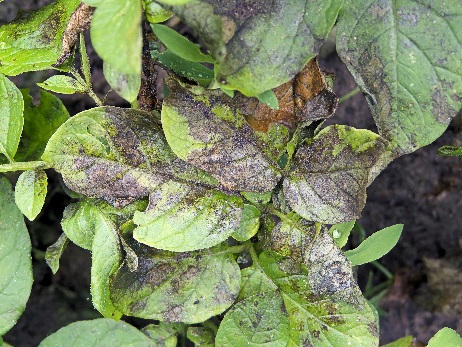 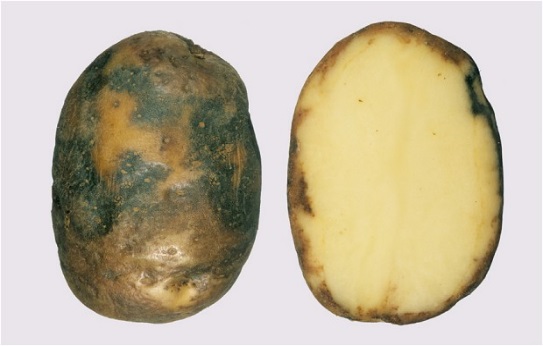